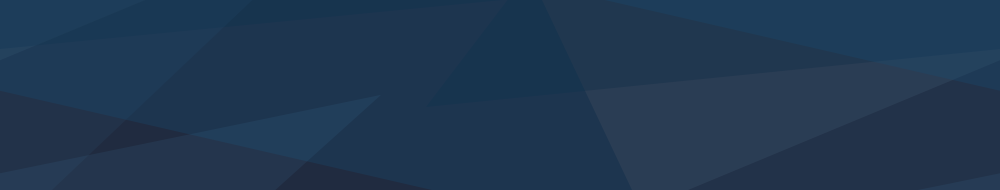 О проведении регионального этапа 
Всероссийского конкурса «Мастер года» 
в Иркутской области




Афанасьева Анастасия Анатольевна, заместитель директора 
ГАУ ДПО ИО «Региональный институт кадровой политики и непрерывного профессионального образования»
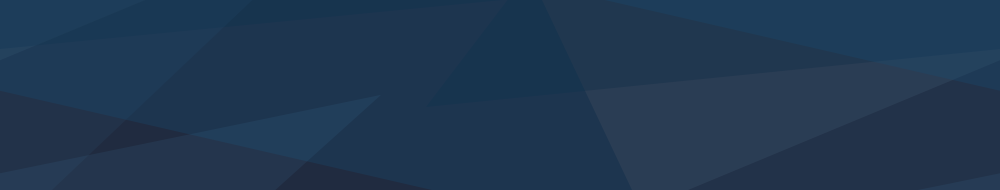 Федеральный проект «Молодые профессионалы (Повышение конкурентоспособности профессионального образования)»;
Положение о Всероссийском конкурсе «Мастер года» среди мастеров производственного обучения профессиональных образовательных организаций (приказ Министерства просвещения Российской Федерации № 31 от 29 января 2021 г.);
Методические рекомендации проведения конкурсных мероприятий Всероссийского конкурса «Мастер года» среди мастеров производственного обучения профессиональных образовательных организаций Российской Федерации
ПОВЫШЕНИЕ ПРОФЕССИОНАЛЬНОГО МАСТЕРСТВА
1
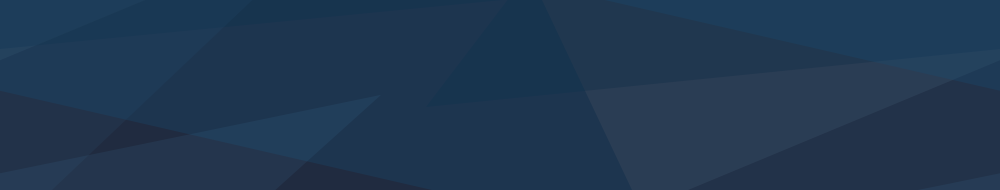 ПОВЫШЕНИЕ ПРОФЕССИОНАЛЬНОГО МАСТЕРСТВА
Место проведения финала Конкурса 2021 года: 
город Москва (Московская область)
4
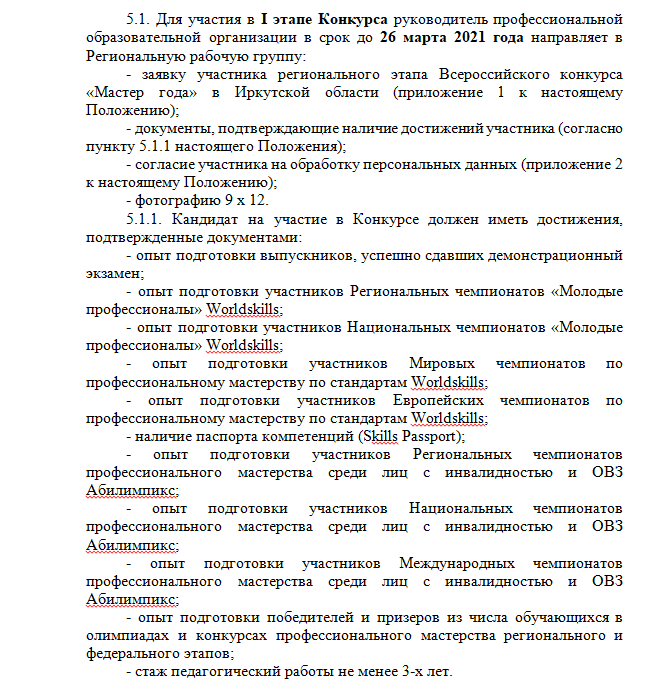 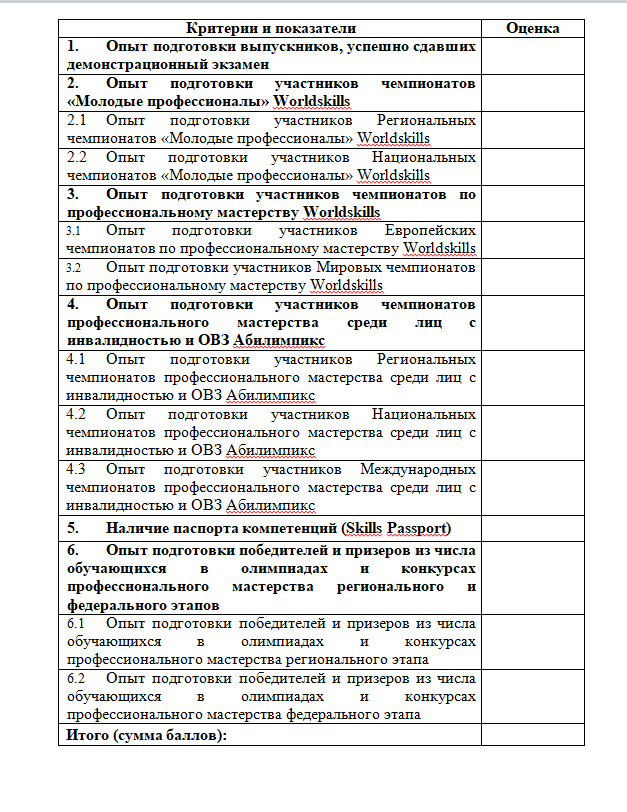 ПОВЫШЕНИЕ ПРОФЕССИОНАЛЬНОГО МАСТЕРСТВА
2
Участие ПОО Иркутской области в отборочном этапеВсероссийского конкурса «Мастер года»
Список ПОО, принявших участие в отборочном этапеВсероссийского конкурса «Мастер года»
Список ПОО, подведомственных МО ИО, реализующих ППКРС,не принявших участие в отборочном этапе Всероссийского конкурса «Мастер года»
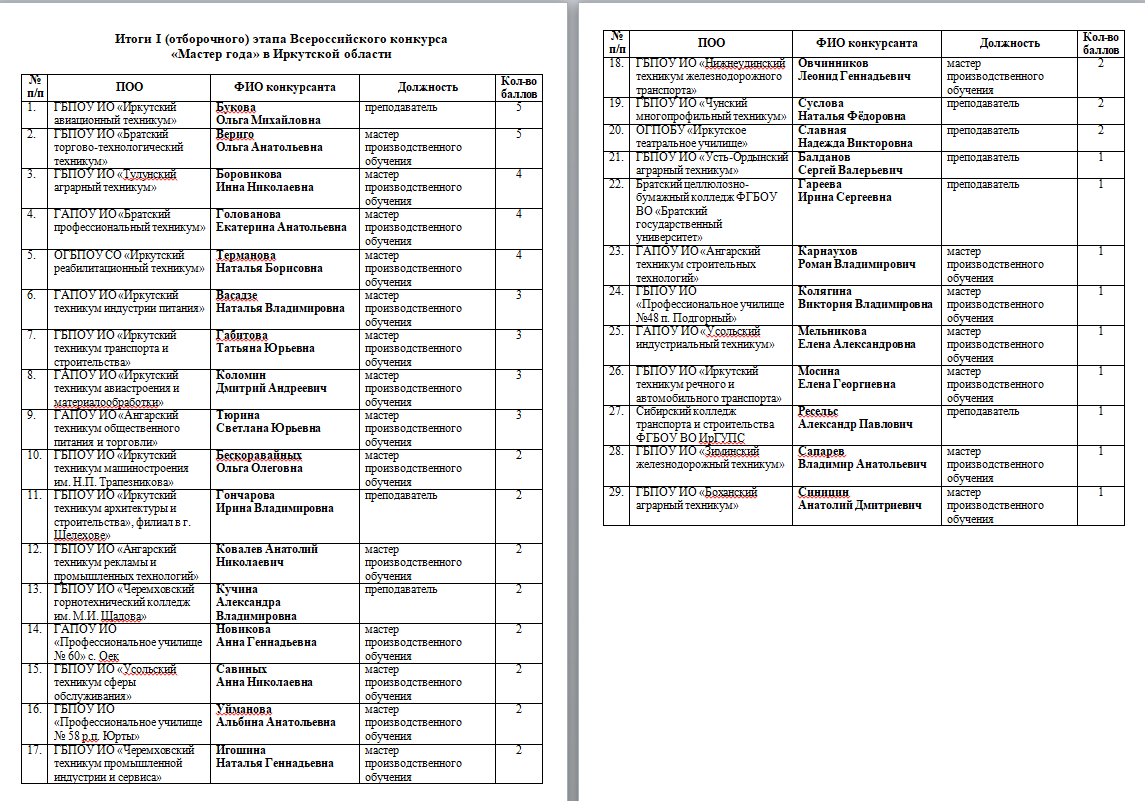 ПОВЫШЕНИЕ ПРОФЕССИОНАЛЬНОГО МАСТЕРСТВА
2
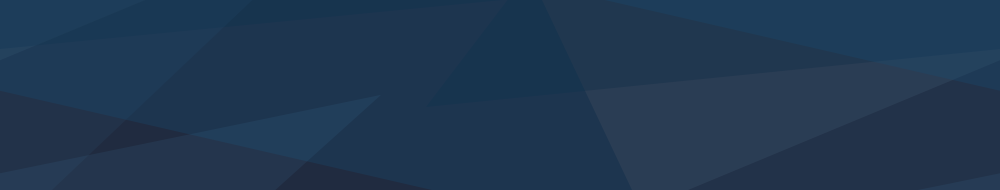 Согласно положению о проведении регионального этапа Всероссийского конкурса «Мастер года» в Иркутской области
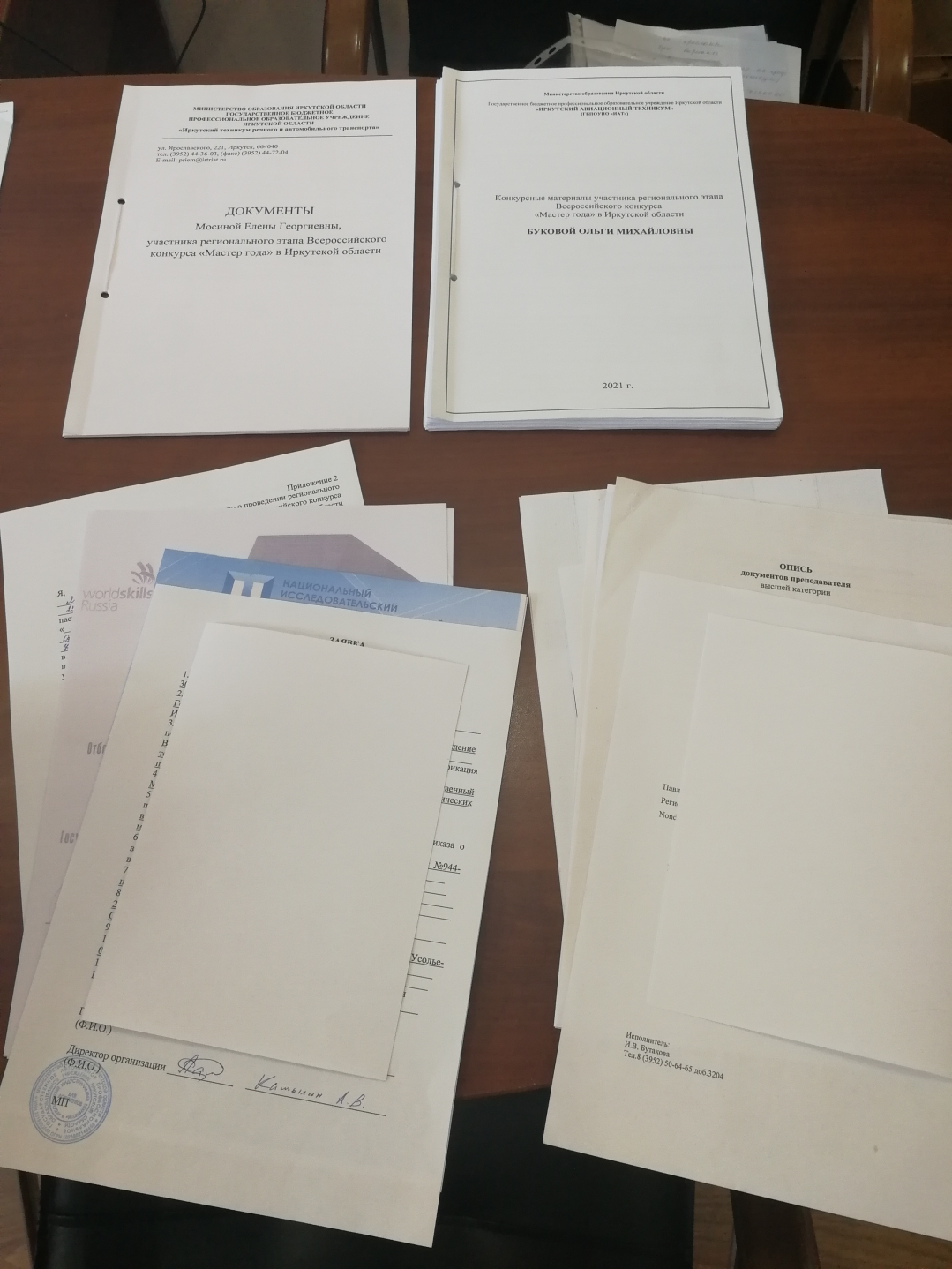 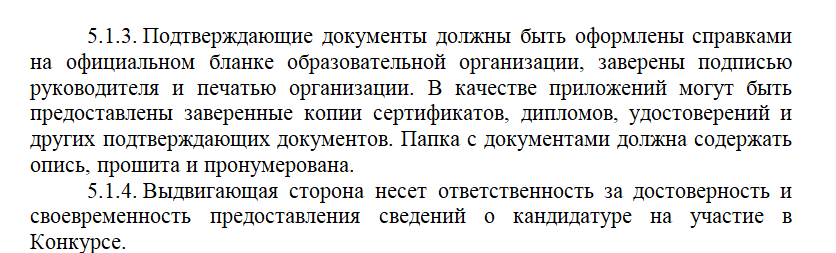 В документах участников:
отсутствовали справки, документы состояли из заявки, согласия на ОПР, сертификатов, дипломов, грамот и пр.;
при наличии справки указывалось участие в мероприятии, но не прописывались распорядительные документы и не прикладывались соответствующие подтверждающие документы;
пакет документов участника в большей степени состоял из документов, не относящихся к основным критериям отборочного этапа (копии документов об образовании, трудовой книжки, удостоверения о повышении квалификации, сертификаты за активную жизненную позицию, участие в хоре и т.д.);
опись документов не соответствовала реальному пакету документов.
ПОВЫШЕНИЕ ПРОФЕССИОНАЛЬНОГО МАСТЕРСТВА
5
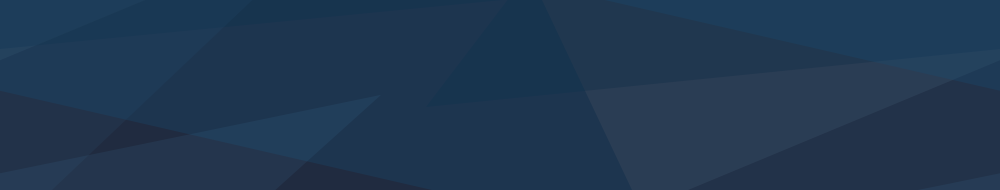 Конкурсное задание № 1 «Я – мастер» (в разрезе педагогической концепции) – публичное выступление. 


Конкурсное задание № 2 «Открытый мастер-класс» – учебное занятие с группой обучающихся, подобранной Региональной комиссией.
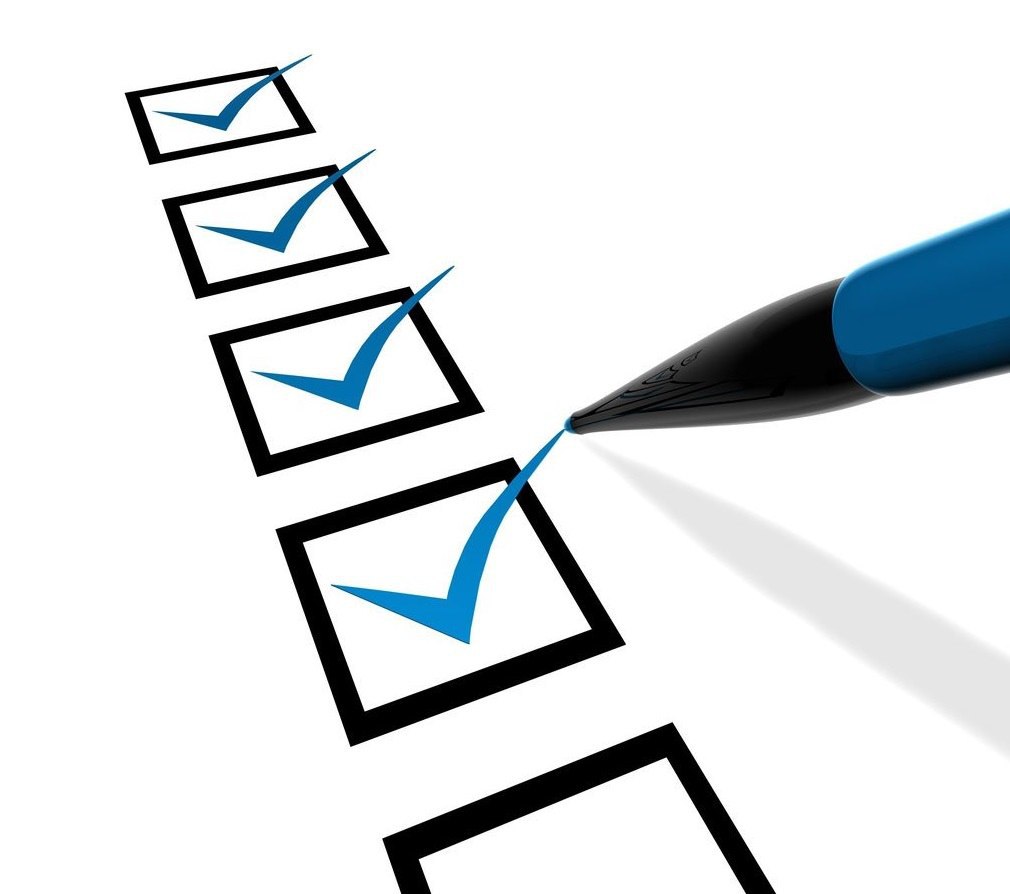 3
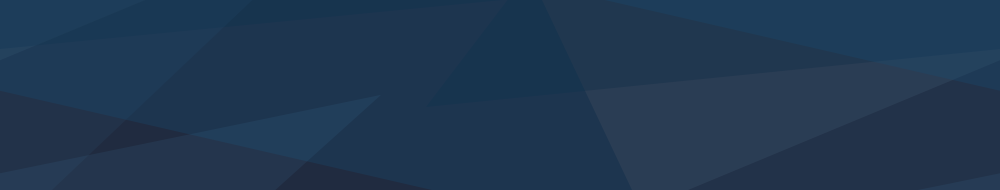 Конкурс направлен на выявление, изучение и поддержку новых управленческих практик, совершенствование деятельности директоров ПОО по обновлению содержания профессионального образования в соответствии с задачами кадрового обеспечения промышленного роста, совершенствование профессионального мастерства руководителя.
ПОВЫШЕНИЕ ПРОФЕССИОНАЛЬНОГО МАСТЕРСТВА
1
Областной смотр-конкурс «Лучший кабинет ОБЖ» среди профессиональных образовательных организаций Иркутской области» 
в 2021 году

       Смотр-конкурс направлен на выявление состояния учебно-материальной базы ОБЖ (БЖ), её использования в создании эффективной образовательной среды для обучения граждан безопасности жизнедеятельности и основам военной службы в профессиональных образовательных организациях Иркутской области

Критерии, применяемые при проведении Смотра-конкурса:
Наличие и актуальность нормативно-правовых документов 
Наличие учебной литературы
Состояние учебно-наглядных пособий кабинета
Медицинское имущество
Другие элементы учебно-материальной базы по ОБЖ (БЖ)
Наличие и соответствие программ по дисциплинам «Основы безопасности жизнедеятельности» и «Безопасность жизнедеятельности» действующим ФГОС; программ курса внеучебной деятельности по вопросам безопасности жизнедеятельности и основам военной службы 

     Смотр-конкурс проводился в период с 1 апреля 2021 года по 26 апреля 2021 года. 
     В мероприятии приняли участие 25 учреждений СПО и 2 филиала, из них 26 – подведомственны министерству образования и 1 – министерству здравоохранения Иркутской области.
Итоги 
областного смотра-конкурса «Лучший кабинет ОБЖ» среди профессиональных образовательных организаций Иркутской области
 в 2021 году

1 место - ГБПОУ ИО «Нижнеудинский техникум железнодорожного   транспорта»

2 место - ГБПОУ ИО «Профессиональное училище № 48» п. Подгорный

3 место - ГАПОУ ИО «Братский индустриально-металлургический техникум»
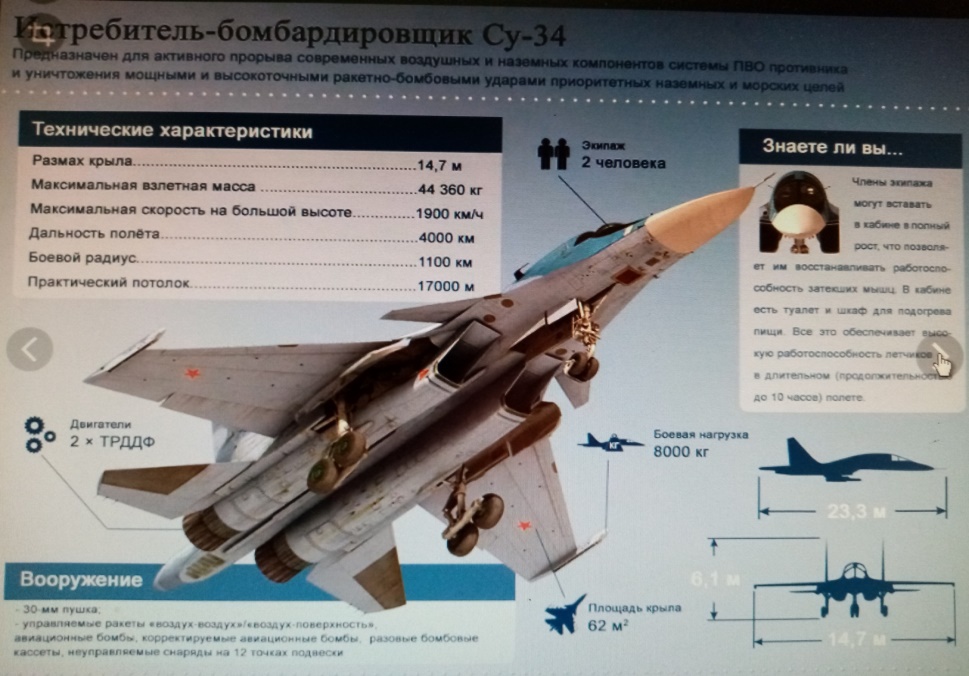 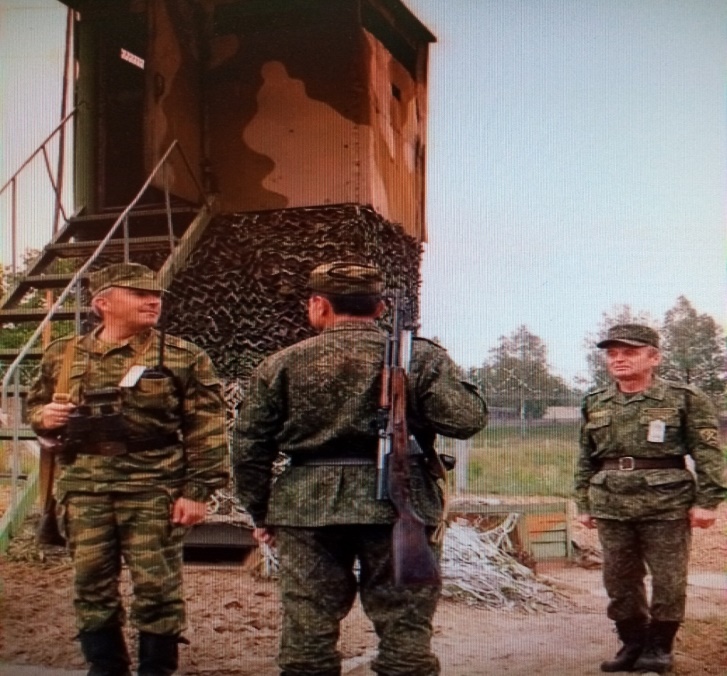 ОБЛАСТНОЙ КОНКУРС «СТУДЕНТ ГОДА»
ЦЕЛЬ:
выявление и поддержка лидеров и активных студентов, стимулирование их личностного и профессионального развития, повышение социальной, интеллектуальной и творческой активности студенческой молодежи.

ЗАДАЧИ:
- создание условий для личностной, творческой и профессиональной самореализации студенческой молодежи; 
- формирование позитивного социального и профессионального имиджа лидеров студенческой молодежи;
- повышение престижа среднего профессионального образования.
ОБЛАСТНОЙ КОНКУРС «СТУДЕНТ ГОДА»

ЦЕЛЬ: выявление и поддержка лидеров и активных студентов, стимулирование их личностного и профессионального развития, повышение социальной, интеллектуальной и творческой активности студенческой молодежи
ЗАДАЧИ:
- создание условий для личностной, творческой и профессиональной самореализации студенческой молодежи; 
- формирование позитивного социального и профессионального имиджа лидеров студенческой молодежи;
- повышение престижа среднего профессионального образования.
ОБЛАСТНОЙ КОНКУРС «СТУДЕНТ ГОДА»

ЦЕЛЬ: выявление и поддержка лидеров и активных студентов, стимулирование их личностного и профессионального развития, повышение социальной, интеллектуальной и творческой активности студенческой молодежи
ЗАДАЧИ:
- создание условий для личностной, творческой и профессиональной самореализации студенческой молодежи; 
- формирование позитивного социального и профессионального имиджа лидеров студенческой молодежи;
- повышение престижа среднего профессионального образования.
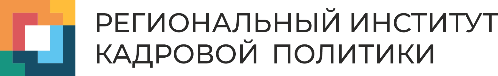 Государственная программа Иркутской области «Развитие образования» на 2019-2024 годы

Подпрограмма «Развитие системы выявления и поддержки способностей и талантов у детей и молодежи» на 2019-2024 годы
Мероприятие                                          
«Организация и проведение олимпиад, конференций, конкурсов и иных мероприятий научно-интеллектуальной направленности с детьми и молодежью» на 2019-2024 годы
Региональные конкурсы научно-технической и интеллектуальной направленности в сфере инноваций современного цифрового производства с участием педагогов профессиональных образовательных организаций Иркутской области
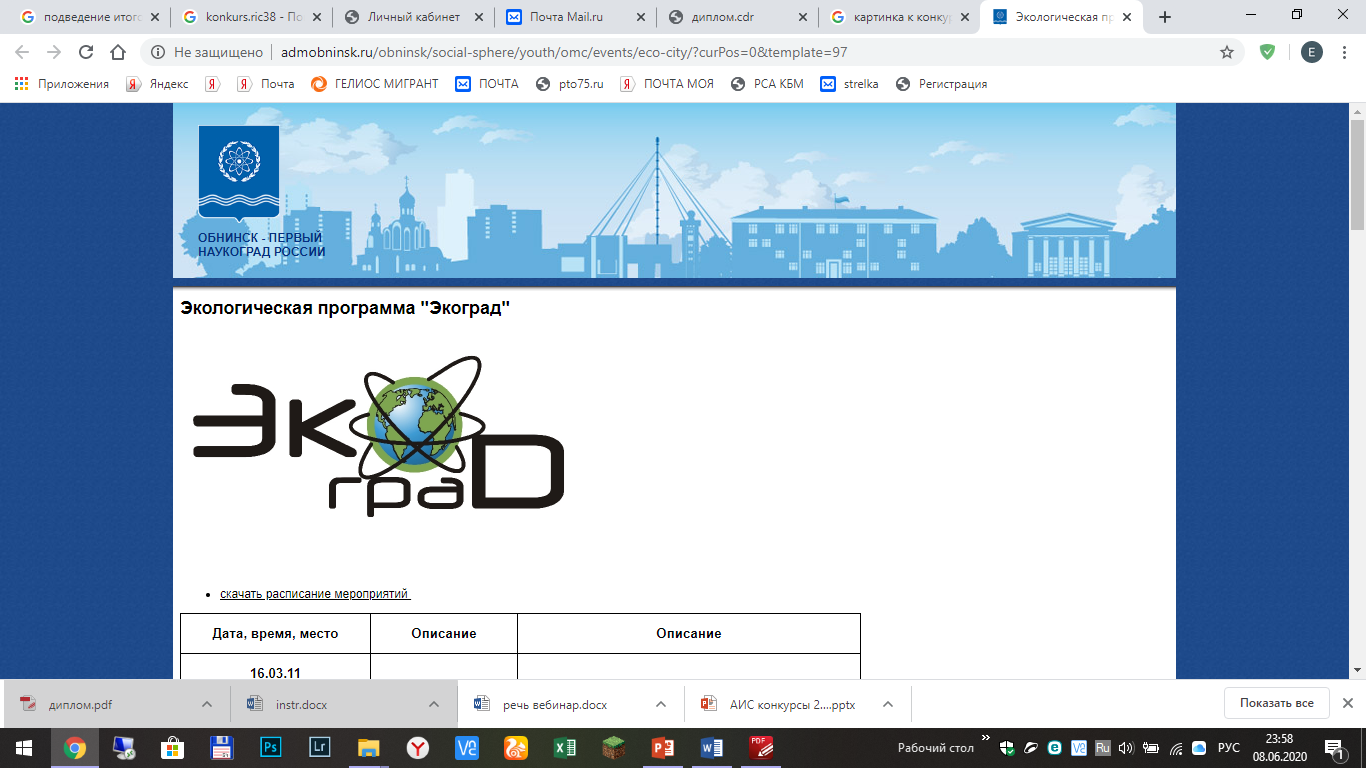 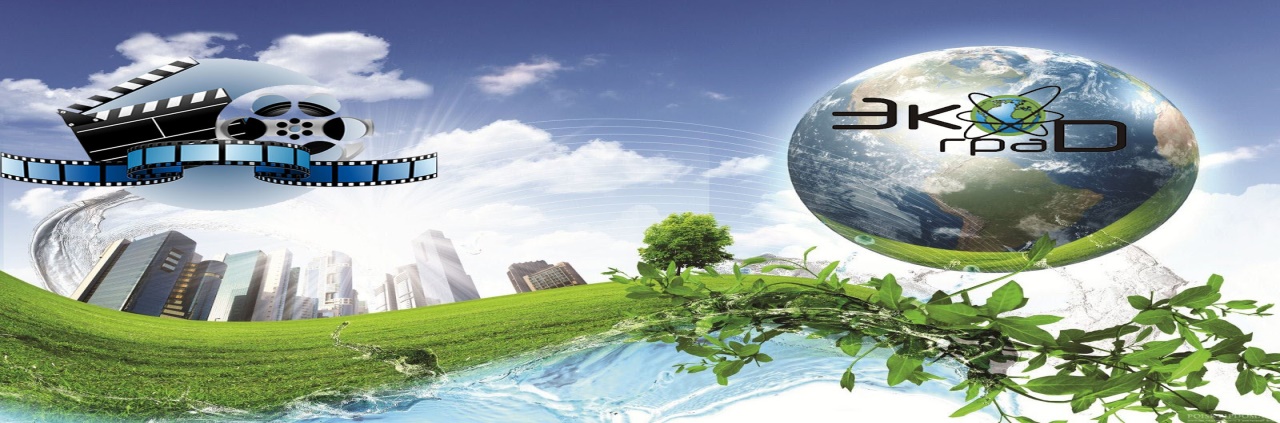 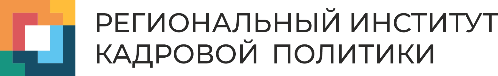 Конкурсные работы участников региональных конкурсов 2019-2020 гг. профессиональных образовательных организаций
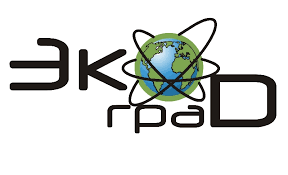 Региональный конкурс «Город будущего –
Направление «3D-модель»:
Номинации:
1. «3D-модель здания с уникальными деталями»
2. «3D-модель техника прошлого, настоящего, будущего»
Направление «Лучший анимационный ролик»:
Номинации:
«Город будущего или умный город»
«Экологические проблемы глазами детей»
Региональный конкурса видеороликов «XXI век: Вызовы. Творчество. Инициатива.»
Номинации:
«Лучший научный видеоролик»
«Глобальные проблемы современности»
«Регион Иркутск: глобальные проблемы современности»
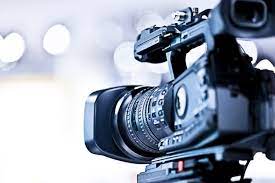 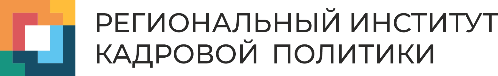 Участники региональных конкурсов 2019-2020 гг. профессиональных образовательных организаций
2019 год

ГБПОУ ИО «Иркутский авиационный техникум»
ГБПОУ ИО «Черемховский горнотехнологический колледж им. М.И. Щадова»
ГБПОУ ИО «Черемховский техникум промышленной индустрии и сервиса»
ГБПОУ ИО «Иркутский региональный колледж педагогического образования»
ГБПОУ ИО «Иркутский колледж экономики, сервиса и туризма»
ГАПОУ ИО «Иркутский техникум индустрии питания»
ОГБПОУ ИО «Нижнеудинское медицинское училище»
2020 год

ГБПОУ ИО «Ангарский политехнический техникум» 
ГБПОУ ИО «Ангарский техникум рекламы и промышленных технологий»
ГБПОУ ИО «Иркутский региональный колледж педагогического образования»
ГАПОУ ИО «Ангарский техникум строительных технологий» 
ГБПОУ ИО «Иркутский колледж экономики, сервиса и туризма»